МОУ “Общеобразовательный лицей №3”
Инженерная книга Machinarium29




Состав команды:
Руководитель:
 А. Г. КаликинКоманда:И. С. ОжигановЮ. А. Толстун
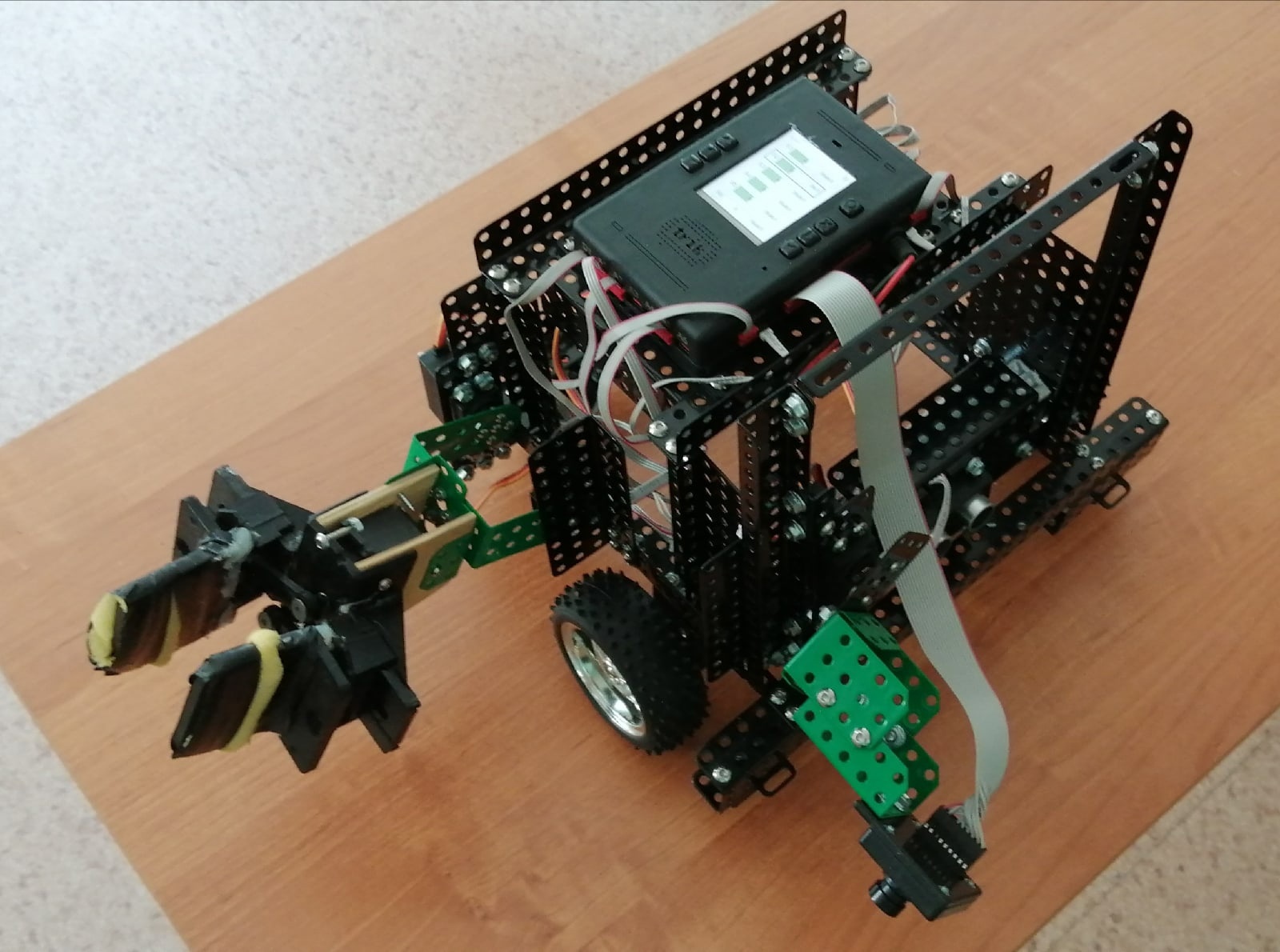 Оглавление
I      Введение
II     Блок схема
III    Составные части робота
IV    Контроллер
V     Датчики линии
VI    Видеокамера
VII   Сервоприводы и аккумулятор
VIII   Инфракрасный дальномерIX     ЗахватХ      Программирование
Введение
Автономные автомобили становятся реальностью. В ближайшем будущем большую половину автомобилей в мире будут оснащать системой автопилота. Мы занимаемся разработкой системы автопилота для машины-сборщика сортированного мусора. Автомобили для сбора мусора имеют свой маршрут, следовательно мы можем запрограммировать автомобиль для соблюдения этого маршрута
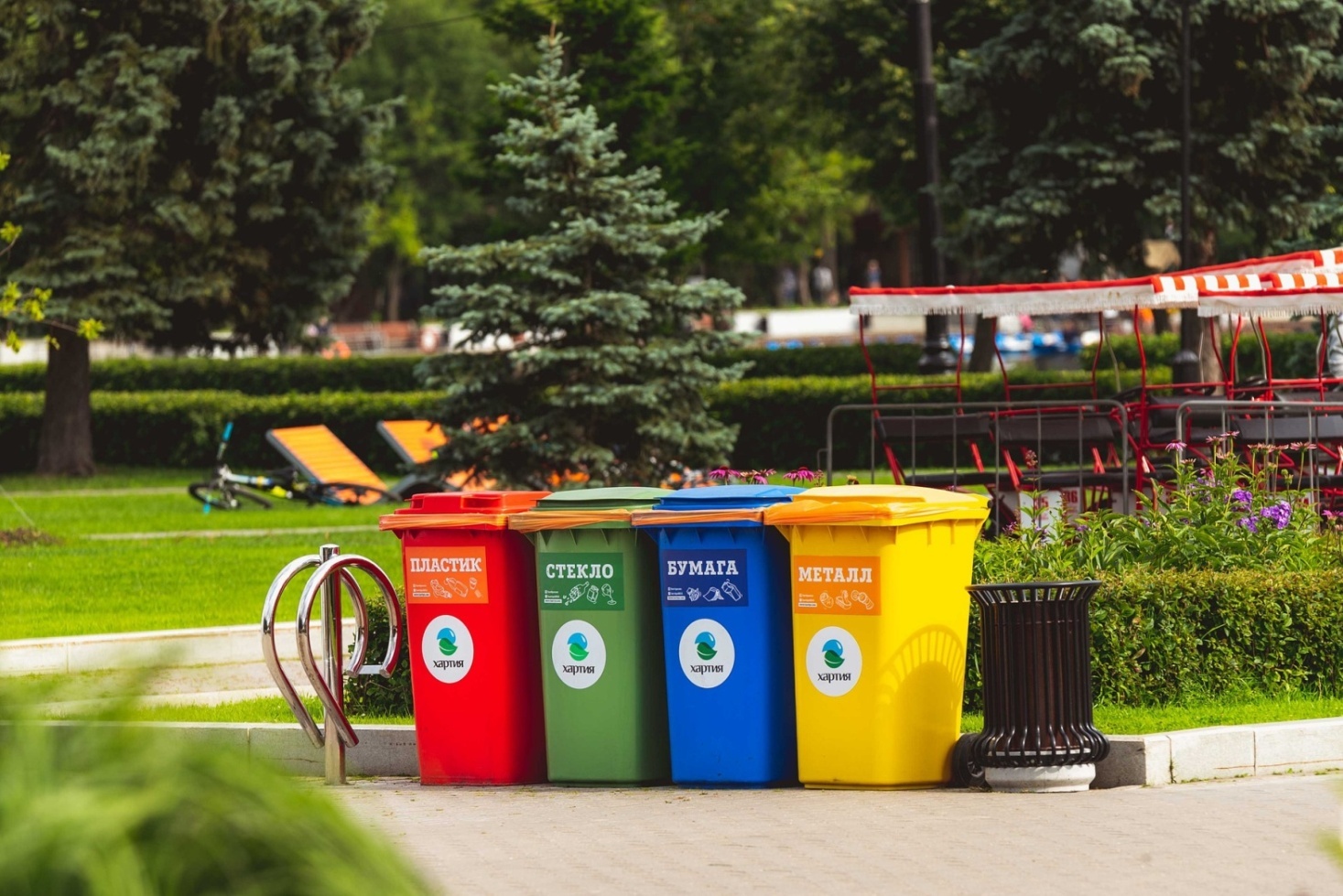 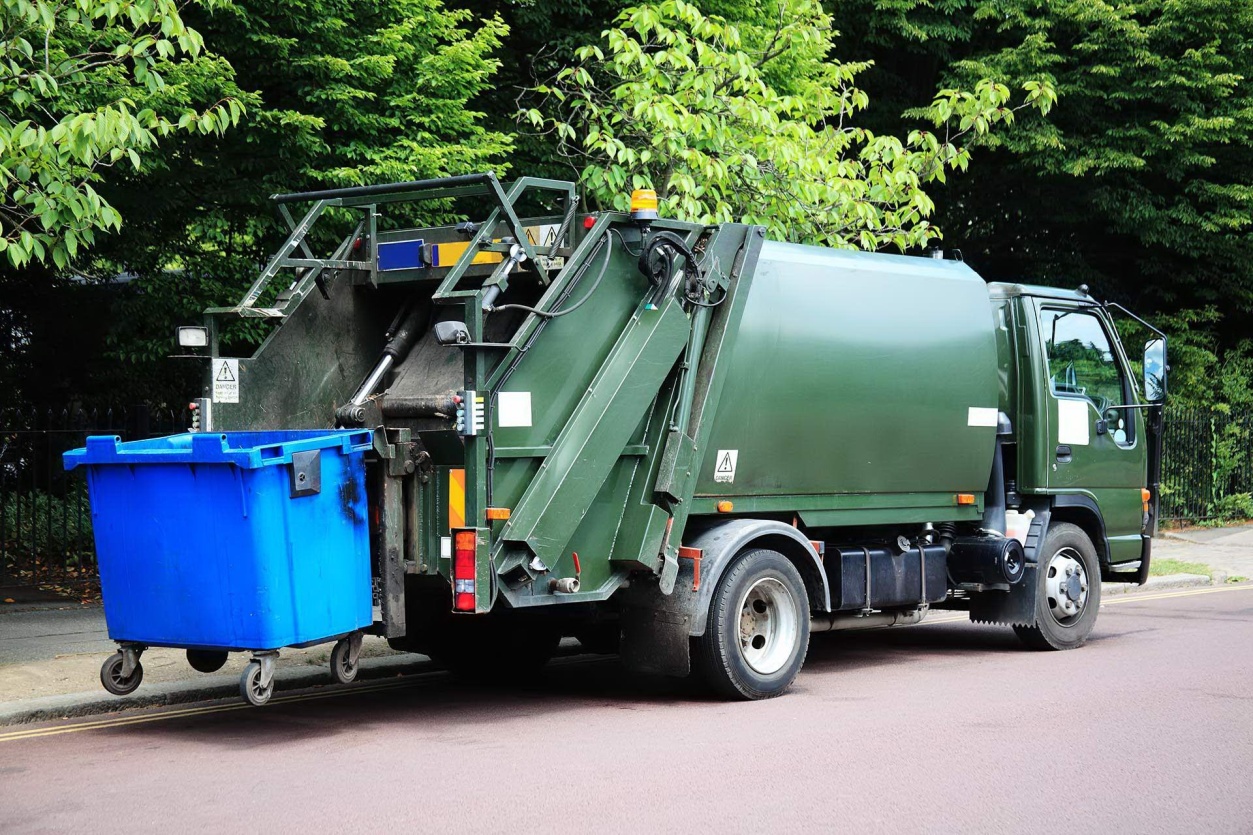 Среди задач для системы-автопилота будут следующие пункты:
Автоматическое экстренное торможение для предотвращения столкновения 
Автоматическое поддержание крейсерской скорости (адаптивный круиз-контроль)
Автоматический контроль движения в полосе
Автоматический контроль светофоров и дорожных знаков 
Автоматическое движение
по координатам
Сбор сортированного мусора
на спец площадках
- Распознавание цвета контейнера
 с сортированным функцией
- Движение в автомобильной колонне
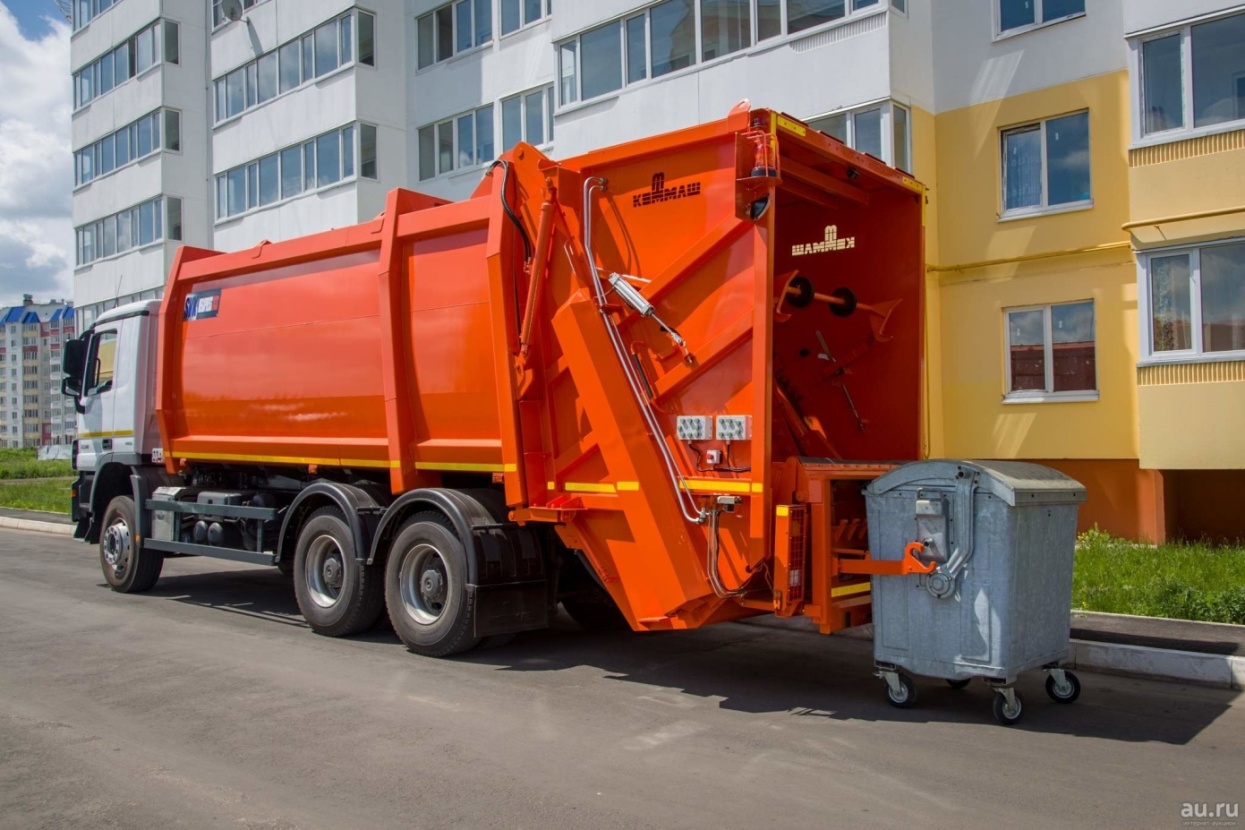 Блок схема
УправлениеПитаниеОбмен даннымиИсточник питанияУправляющий элементДвигатели Датчики
Инфракрасные дальномеры
Аккумулятор
Драйвер
Двигатели
Контроллер
TRIK
Видео модуль дороги
Сервоприводы
Датчики линии
Манипулятор
Видео модуль распознавания
Составляющие робота
Контроллер                          Датчики линии                     Видеокамера





     Аккумулятор                        Сервопривод                          Инфракрасный
                                                                                                         дальномер
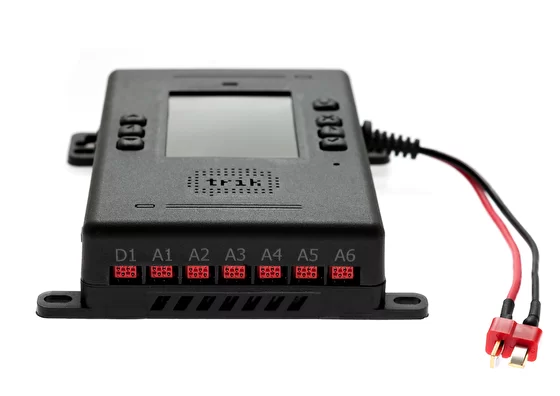 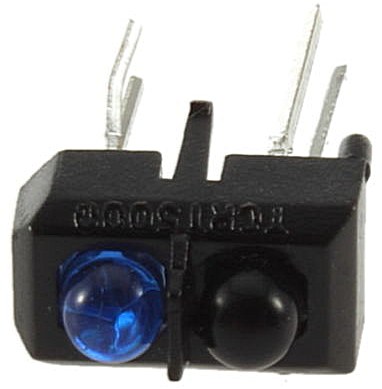 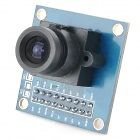 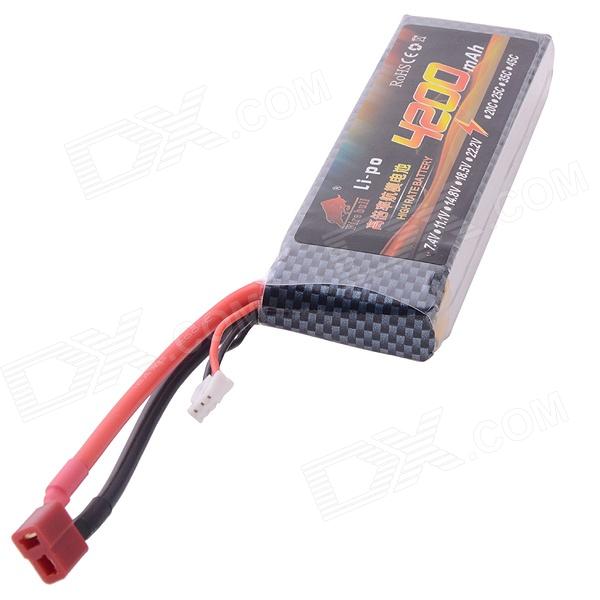 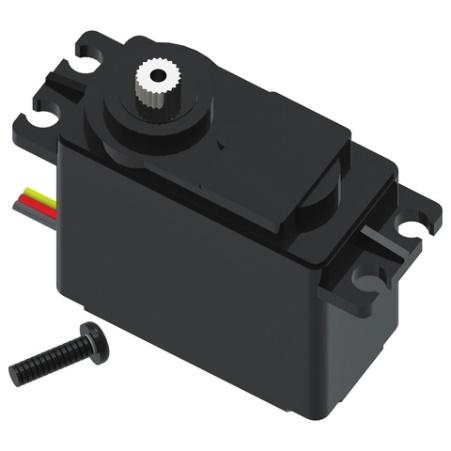 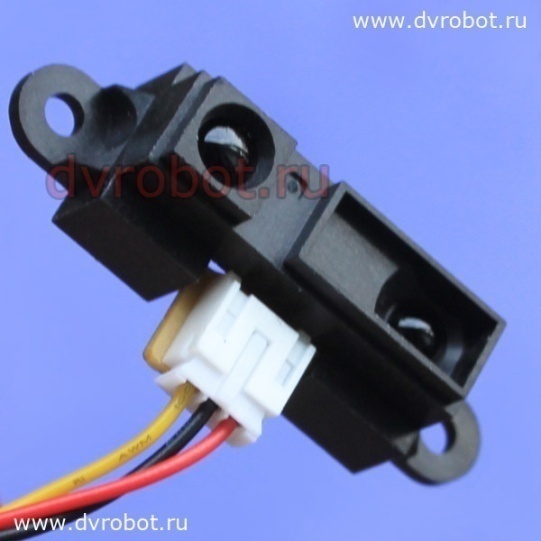 Контроллер TRIK
Он способен одновременно решать задачи обработки аудио - и видеоданных, синтеза речи, навигации; управлять сервоприводами и моторами; собирать показания с аналоговых и цифровых датчиков; обмениваться информацией по беспроводной связи. Имеет в своем составе все необходимое оборудование для управления двигателями постоянного тока и сервоприводами, а также для приема и обработки информации от цифровых и аналоговых датчиков, микрофонов, видеомодулей. Контроллер снабжён цветным сенсорным дисплеем, программируемыми кнопками, есть поддержка WiFi, Bluetooth. В контроллере установлены встроенные защиты от перегрузки по току и от глубокой разрядки аккумулятора. 

Некоторые характеристики  контроллера :

Тактовая частота ЦП - 375 МГц

Тактовая частота ПП – 24 МГц

Оперативная память – 256 Мбайт

Интерфейсы двигателей постоянного тока - 4 порта двигателей 6-12V

Габариты корпуса - 125 * 80 * 25 мм
Датчики линии
Характеристики :
Питание:
 напряжение 3,3 – 5,5 V ток 20 мАУгол обзора 35 °Рабочая температура от 0 до+50 C°Размеры 77 x 48 x 12 мм Описание:
    Модуль датчика линии сочетает в себе два основных элемента: инфракрасный излучатель и инфракрасный приемник. Излучатель постоянно излучает инфракрасный свет, когда излучаемые инфракрасные лучи не отражаются, или отражаются обратно, но их интенсивность недостаточно большая - выходное напряжение остается низким. Когда обнаруженный объект (линия) присутствует в зоне обнаружения и инфракрасные лучи отражаются с достаточной интенсивностью, выходное напряжение становится высоким. Модуль выдает цифровой сигнал. На модуле присутствует светодиод - индикатор выходного напряжения.
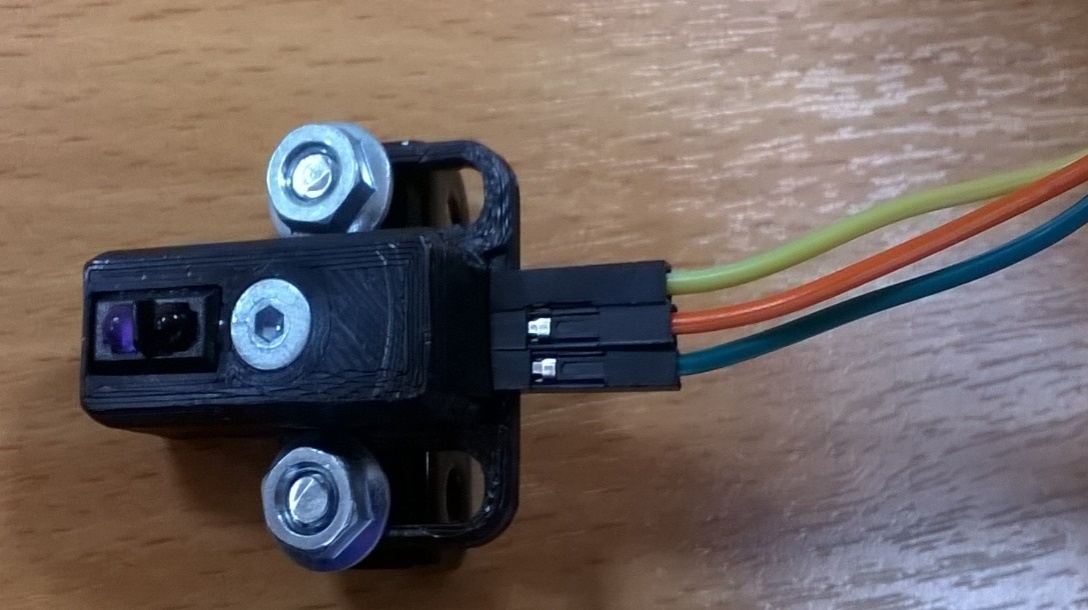 Видеокамера
OV7670 формирует изображение с максимальным разрешением 640 х 480 и может выдать его со скоростью до 30 кадров в секунду.
                                VDD — питание;                             GND — общий;                             SDIOC — (вход) тактовый сигнал последовательного интерфейса SCCB управления камерой;                             SDIOD — (вход/выход) информационный сигнал последовательного интерфейса SCCB                                               у                            управления камерой;                             VSYNC  — (выход) импульс кадровой синхронизации;                             HREF — (выход) импульс строчной синхронизации;                             PCLK — (выход) тактовый импульс выдачи байта с параллельного порта  D7 — D0;                             XCLK — (вход) главный тактовый импульс для работы OV7670;                             D7 — D0 — 8-ми битный параллельный видеовыход;                             RESET (Сброс) — вывод аппаратного сброса камеры;                             PWDN — вывод аппаратного включения/выключения камеры.
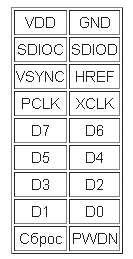 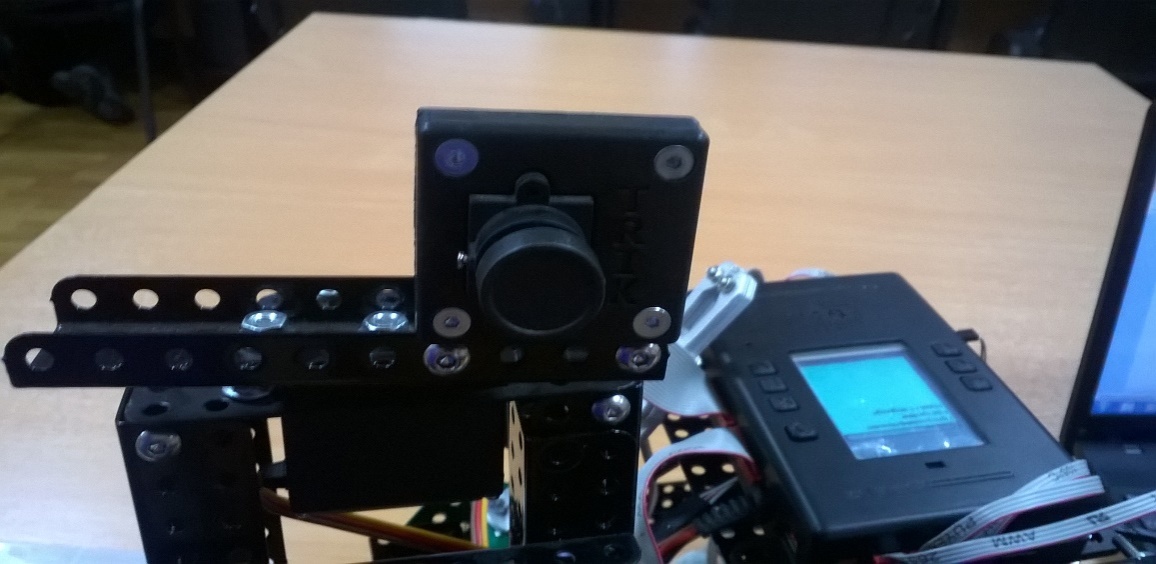 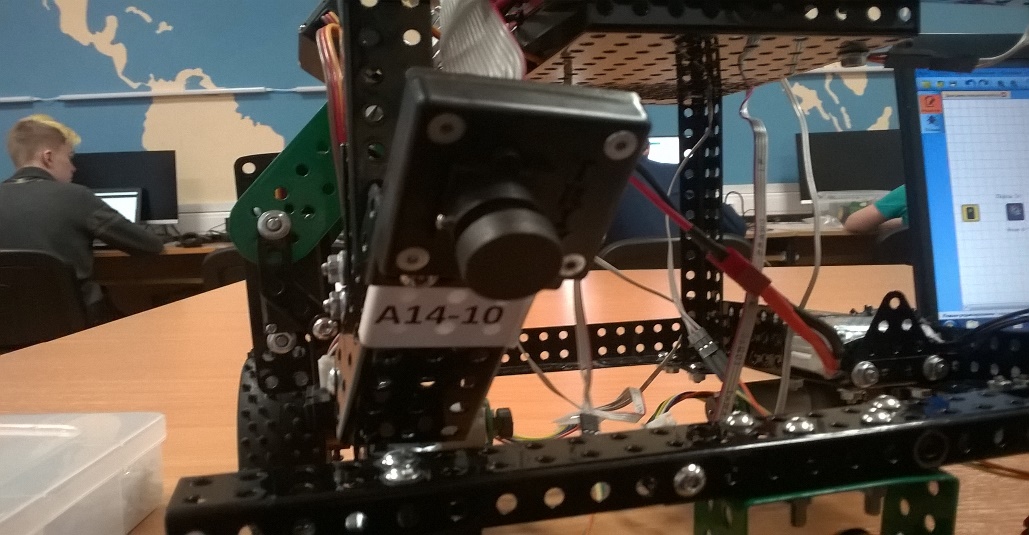 Сервоприводы и аккумулятор
Сервопривод - привод с управлением через отрицательную обратную связь, позволяющую точно управлять параметрами движения. 

Аккумулятор Fire bull

Характеристики:
4200 mAh
12.6 V
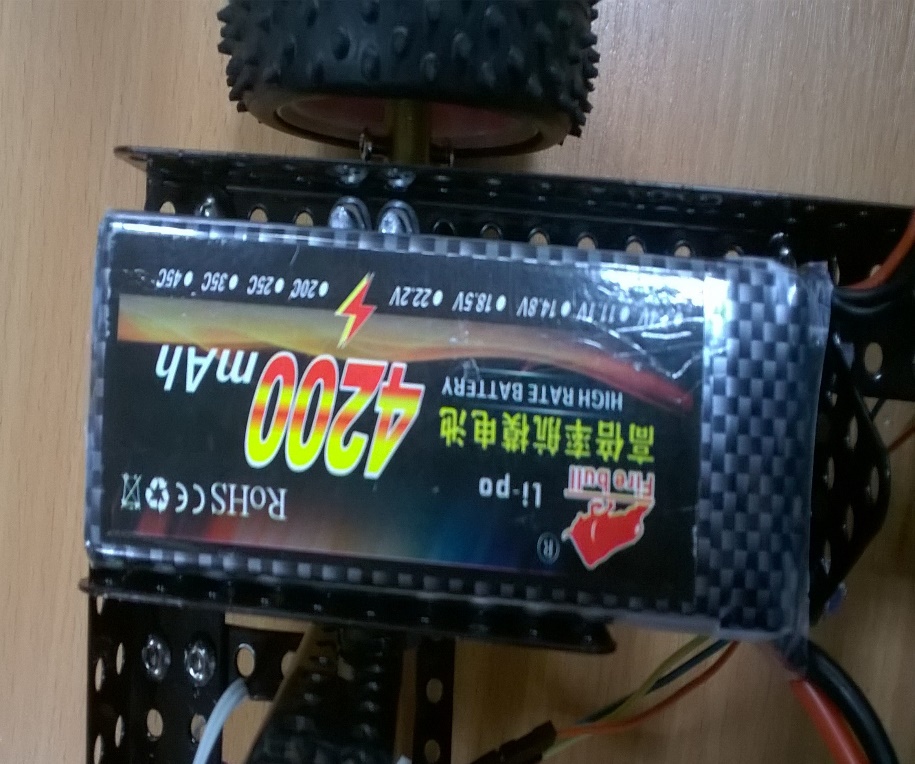 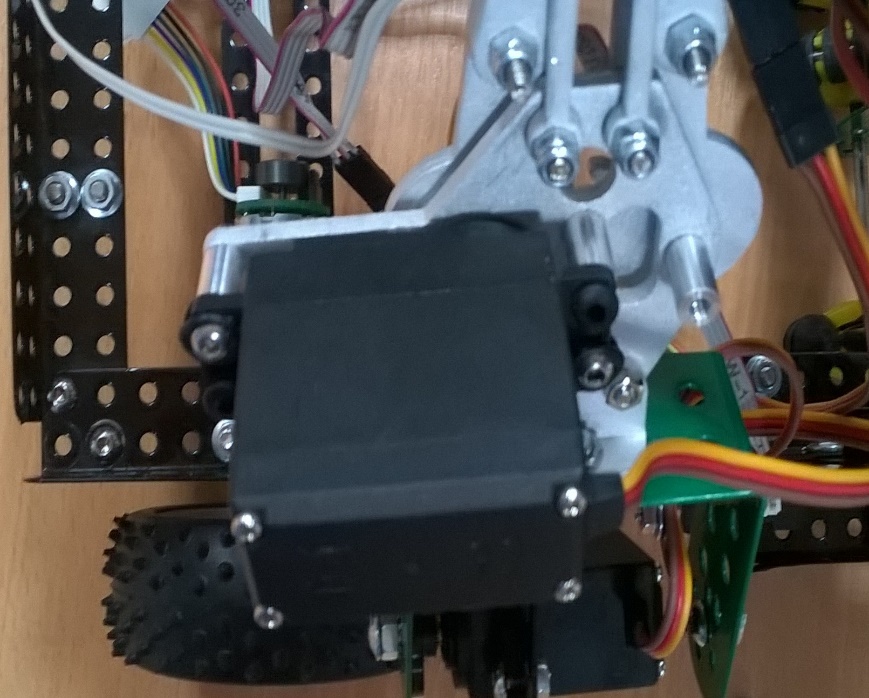 Захват
Захват – механизированная часть манипулятора, позволяющая захватывать и проводить различные манипуляции с объектами
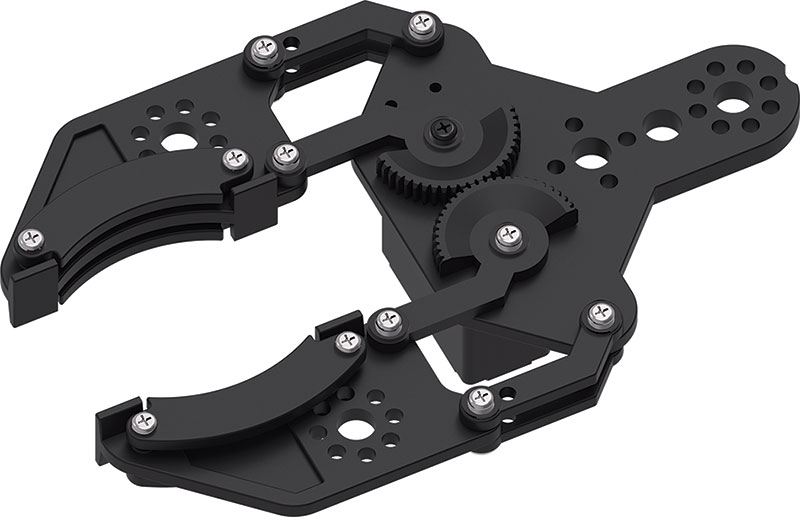 Инфракрасный дальномер
ИК - Дальномер содержит в одном корпусе приемник и передатчик инфракрасного диапазона, предназначен для определения расстояния до объектов в пределах от 10 до 80 сантиметров. 
Расстояние менее 10 сантиметров дальномер не способен определить, более 80 сантиметров- будет определяться с большой неточностью.
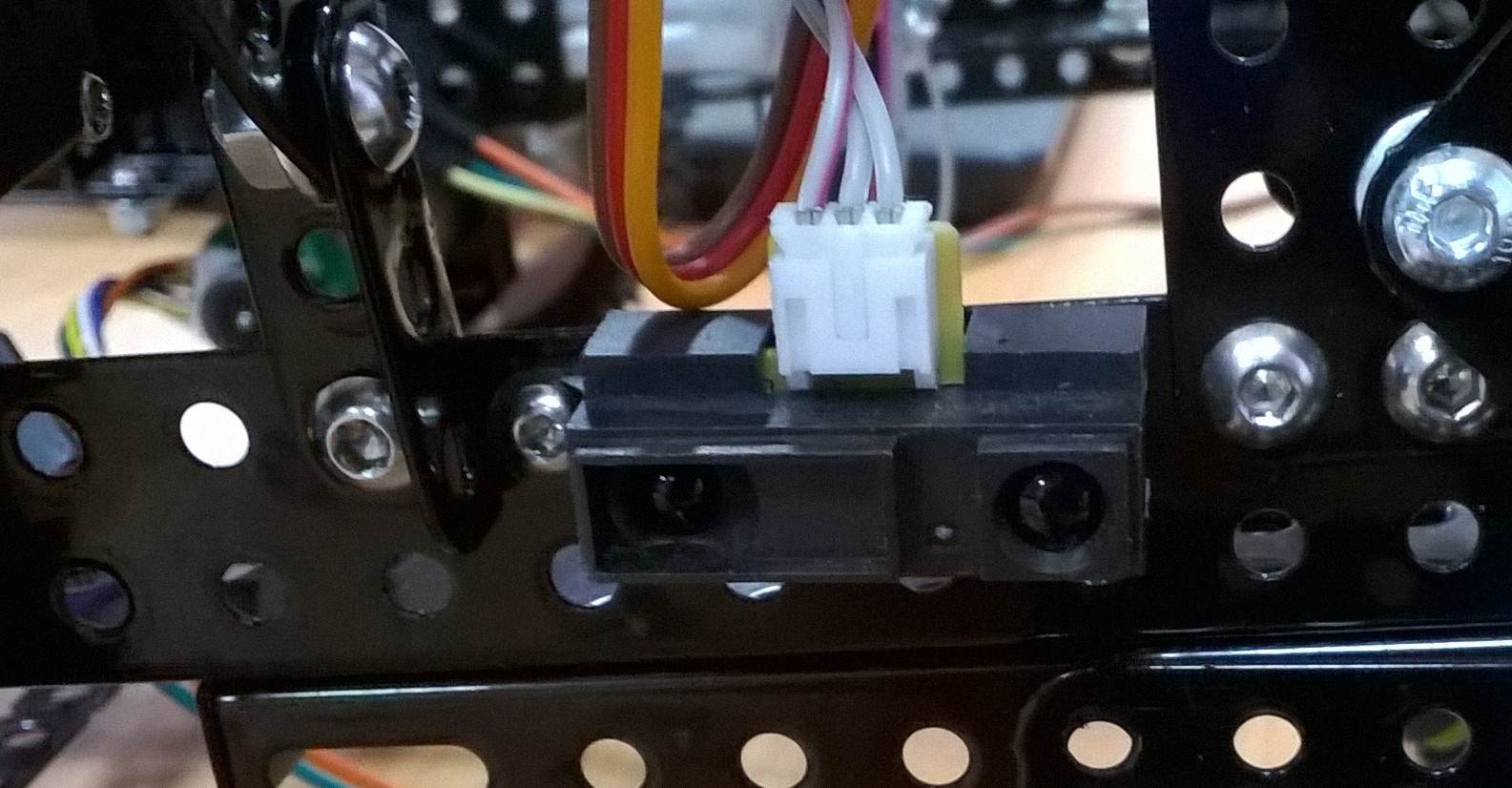 Примеры программ
Комбинируя следующие программы мы можем выполнять разнообразные комбинации задач и сделать нашего робота более универсальным
Движение по дорожной разметке
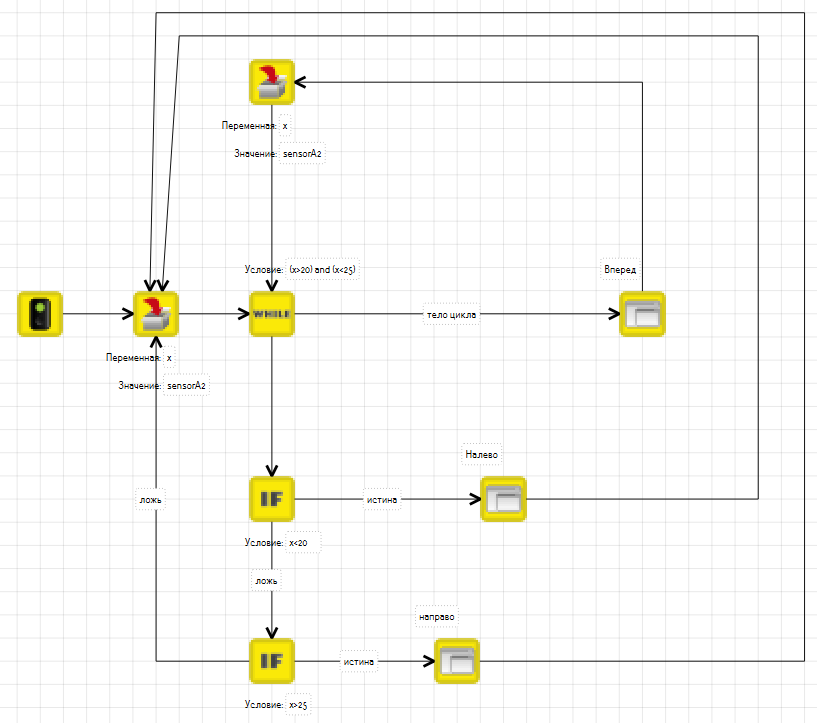 Примеры программ
Движение вдоль дорожных ограждений
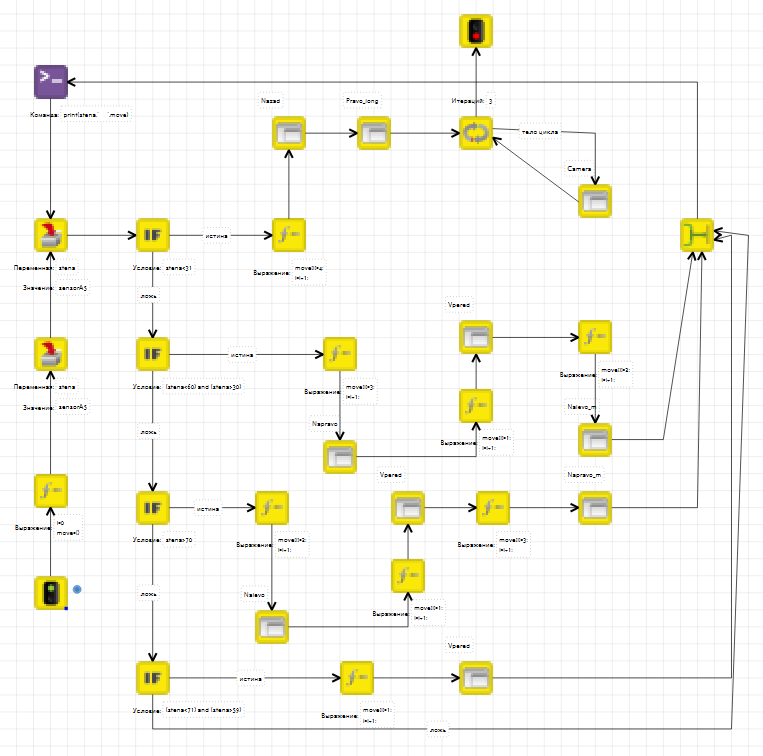 Примеры программ
Экстренное торможение
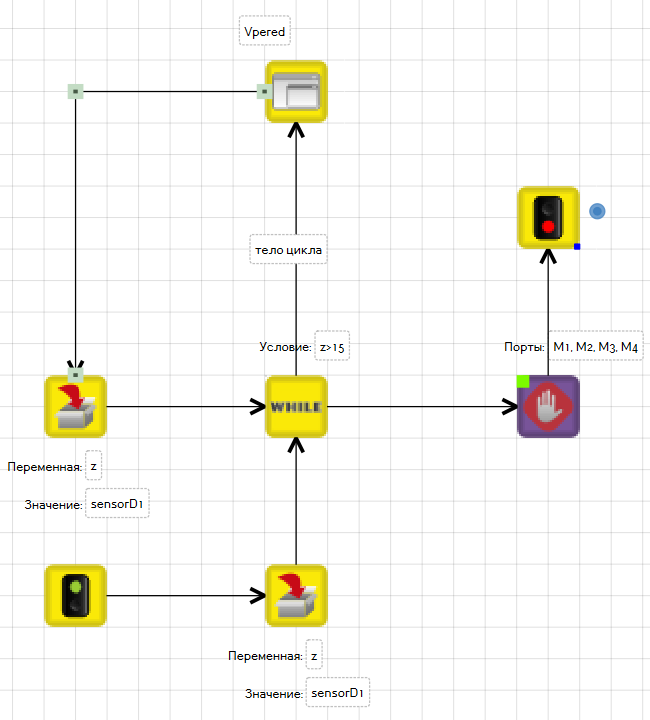 Примеры программ
Поддержание строя в автомобильной колонне
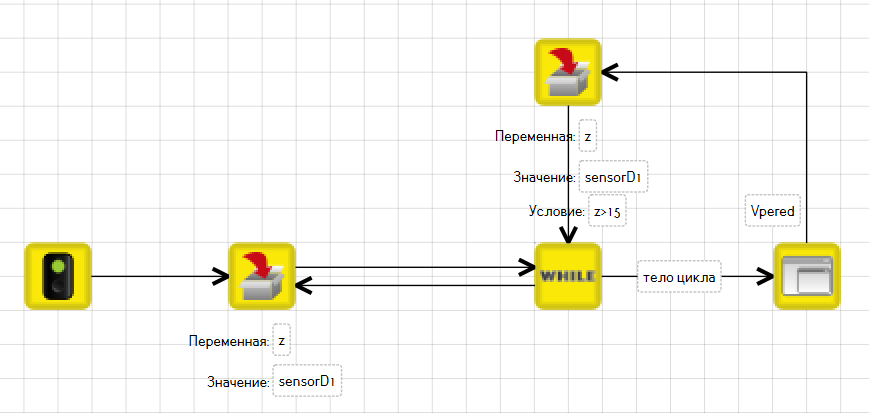 Примеры программ
Анализирование объекта камерой
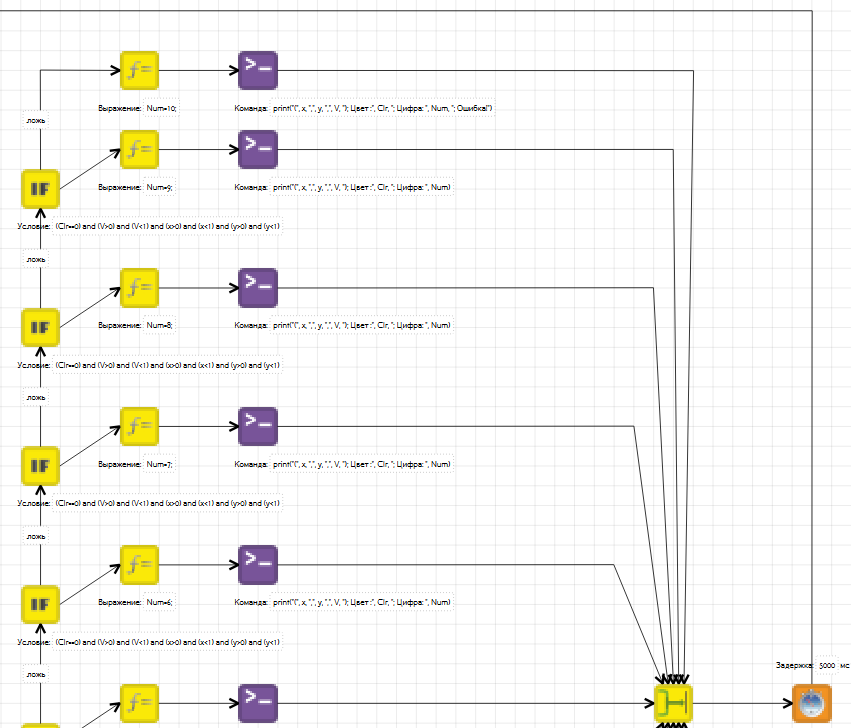 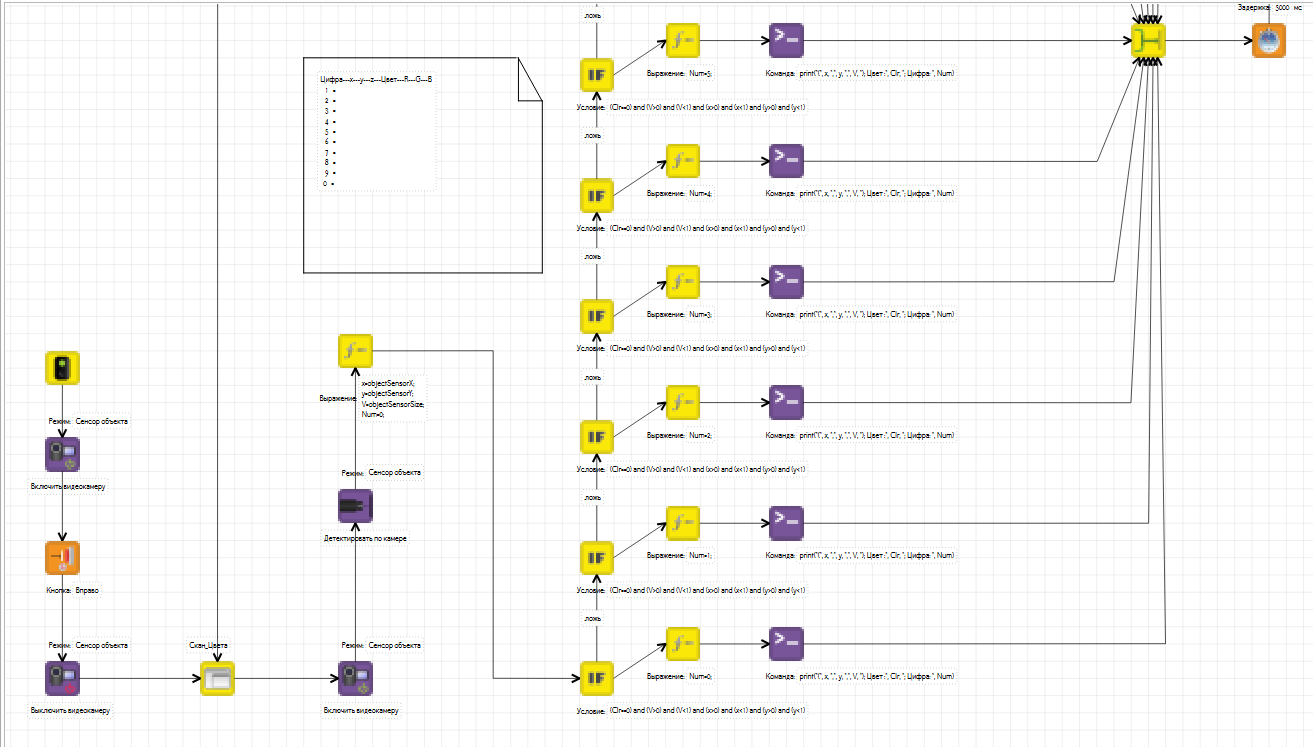 Спасибо за внимание!